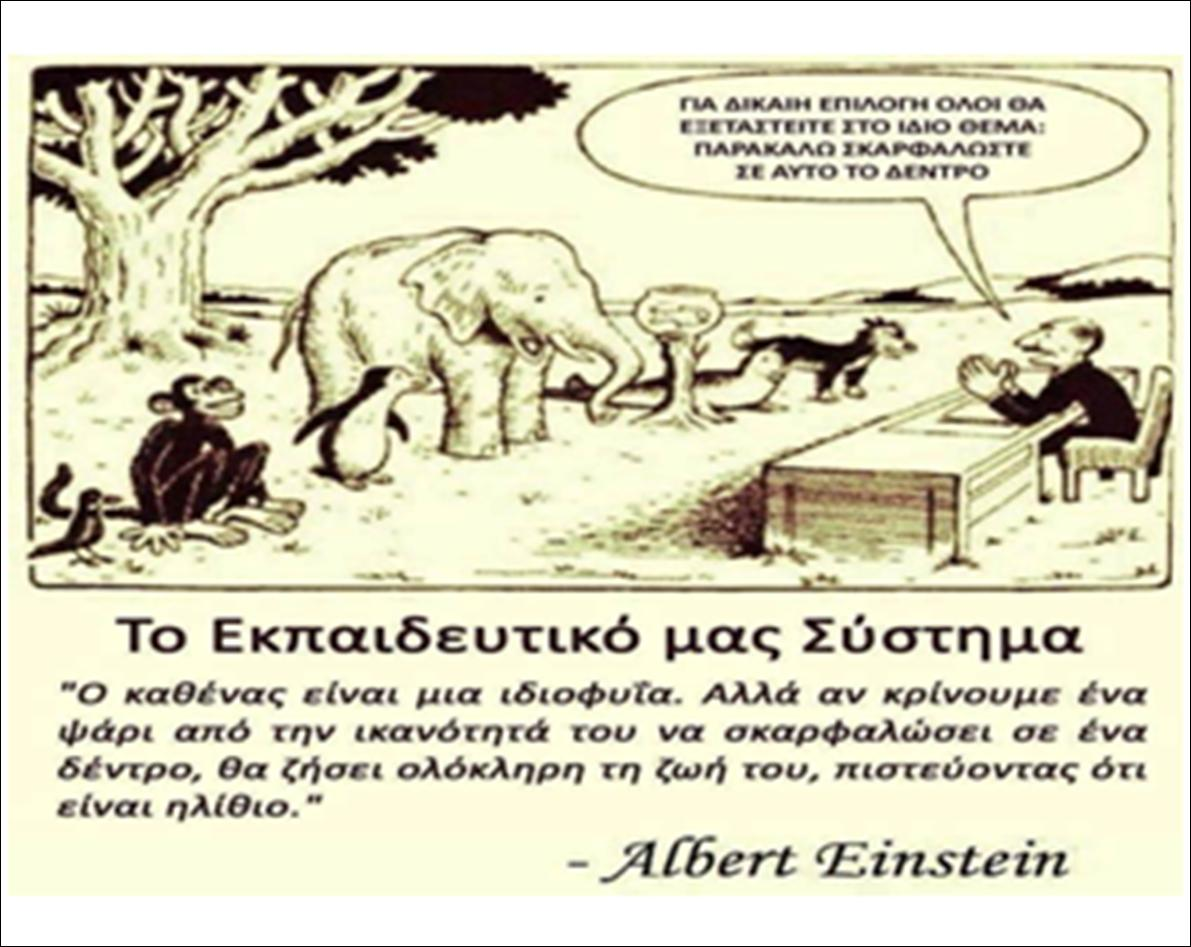 ΕΡΓΑΣΙΑκαι η λογική της
Ελευθεράκης Θεόδωρος
Αν. Καθηγητής
ΠΤΠΕ, Παν. Κρήτης
Περιεχόμενα
Κοινωνιολογία της Εκπαίδευσης
Λογική της εργασίας
Προηγούμενη γνώση/βιβλιογραφική αναδίφηση
Νέα γνώση/Εμπειρική έρευνα στο πεδίο
Ποιοτική έρευνα: Σκοπός/Στόχοι/Ερ. ερωτήματα/Θεματικές ενότητες-άξονες/ερωτήσεις συνέντευξης
Ποιοτική έρευνα: ανάλυση, αποτελέσματα, συζήτηση ερμηνεία, συμπέρασμα
Δομή εργασίας
Διαδικτυακή βιβλιογραφία
Δημιουργία πάουερ πόιντ (εισήγηση εργασίας)
Κάνουμε Κοινωνιολογία της Εκπαίδευσης
Χρησιμοποιούμε τις βασικές έννοιες της Κοινωνιολογίας της Εκπαίδευσης, δηλ. κοινωνικοποίηση, κοιν. ομάδα, κοιν. συνοχή, κοιν. αλληλεπίδραση, κοιν. έλεγχος κ.λπ.
Ψάχνουμε για θεωρίες της Κοινωνιολογίας της Εκπαίδευσης και της Κοινωνιολογίας
Άλλες επιστημονικές ιδέες και έρευνες σχετικές
ΆΡΑ: Λογική της εργασίας
Σκοπός (Ο συσχετισμός της εκπαιδευτικής μου μεταβλητής -πχ. ρόλος εκπαιδευτικού, αναλυτικά προγράμματα, αξιολόγηση, συμπερίληψη, κοιν. διάσταση της αναπηρίας & της Ειδ. Εκπ/σης- με την ΕΚΠΑΙΔΕΥΤΙΚΗ ΑΝΙΣΟΤΗΤΑ/Σχολική αποτυχία)
Στόχοι (ποιους από τους πολλούς επιμέρους στόχους θέλω να πετύχω;)
Ερωτήματα (ο κάθε στόχος έχει ένα ή περισσότερα ερωτήματα)

Ιστορική/βιβλιογραφική έρευνα (εύρεση της προηγούμενης γνώσης, δηλ. σκέψεις, ιδέες, θεωρίες και έρευνες)
Έρευνα στο πεδίο (ποιοτική, ποσοτική): νέα γνώση
Λογική της εργασίας: Προηγ. γνώση
Ιστορική/βιβλιογραφική έρευνα (εύρεση της προηγούμενης γνώσης, δηλ. σκέψεις, ιδέες, θεωρίες και έρευνες)
Βιβλιογραφική αναδίφηση
Κατηγοριοποίηση των επιστημονικών ιδεών, θεωριών (κοινωνιολογικών), ερευνών
Έγγραφο 1: αποδελτίωση ιδεών και κατηγοριοποίηση ιδεών σε ενότητες, υποκεφάλαια, κεφάλαια. Η πρώτη δομή……
Έγγραφο 2: Δομή εργασίας/Μορφοποίηση κειμένου, εγγράφου
Βιβλιογραφική αναδίφηση
Κοιτάζουμε να βρούμε από τη βιβλιογραφία που σας δίνω, από τη βιβλιοθήκη, από το Ίντερνετ ή από όπου αλλού νομίζουμε κάποια βασικά βιβλία, κεφάλαια βιβλίων ή άρθρα που είναι στην καρδιά του θέματος/προβλήματος/ερωτήματός μας. 
Από το διαδίκτυο κάντε αναζήτηση με λέξεις ή φράσεις κλειδιά του θέματός σας, στις ιστοσελίδες:
ΜΕΛΕΤΗΤΗΣ ΤΗΣ ΓΚΟΥΓΚΛ https://scholar.google.gr/schhp?hl=el 
Εθνικό Αρχείο Διδακτορικών Διατριβών https://www.didaktorika.gr/eadd/
Ελληνικά Ακαδημαϊκά Ηλεκτρονικά Συγγράμματα και Βοηθήματα / Κάλλιπος https://repository.kallipos.gr/
Ελεύθερη αναζήτηση στο γκούγκλ ή και σε άλλη μηχανή αναζήτησης (bing)
Παραπομπή/παράφραση/παράθεμα
Ιδέα 1 (Παράφραση): Η οικογένεια …….. (Σιάνου-Κύργιου, 2006: 47-53). 
Ιδέα 2 (Παράθεμα): «ξξξξξξξξξξξξξξξξξξξξξξξξ» (Σιάνου-Κύργιου, 2006: 105).
Ιδέα 3 (Μικτή) Ο Μπουρντιέ (1983) υποστηρίζει ότι ο καλύτερος τρόπος για να «λλλλλλλλλλλλλλλλλλλλλλλκκκκκκκκκκκκκκκκκκ» (Λάμνιας, 2002: 153).
Δική μου ιδέα (δικό μου) αντίθεση προς την ιδέα 2 ή διαφορετική εκδοχή της ιδέας 2, ή ομοιότητα με την ιδέα 2 ,,,,,,, έχω βρει στο: (Βάμβουκας, 2000: 54).
Λογική της εργασίας: Προηγ. Γνώση/δομή
Εισαγωγή (α. σημαντικότητα, β. σκοπός/στόχοι /ερωτήματα, γ. γράφω το τι κάνω στο κάθε κεφάλαιο)
Κεφάλαιο 1:
Υπ.1
Υπ.2
…
Υπ. Χ: Συμπέρασμα (απαντήσεις στα ερωτήματα)
Κεφάλαιο 2:
…
Υπ. Χ: Συμπέρασμα (απαντήσεις στα ερωτήματα)
Κεφάλαιο 3:
……….
Λογική της εργασίας: νέα γνωση
Έρευνα στο πεδίο (ποιοτική, ποσοτική): νέα γνώση
Εδώ από τους αρχικούς στόχους, περιορίζουμε, εξειδικεύουμε τους στόχους της ποιοτικής έρευνας (συνέντευξη)
Από τους στόχους δημιουργούμε ερευνητικά ερωτήματα.
Από το κάθε ερευνητικό ερώτημα, δημιουργούμε τις ερωτήσεις της συνέντευξης
Οι ερωτήσεις είναι κατηγοριοποιημένες σε θεματικές ενότητες/άξονες που προκύπτουν από τα ερ. ερωτήματα
Σκοπός,στόχοι,ερ. ερωτήματα, θεμ. ενότητες, ερωτήσεις συνέντευξης
Η Λογική: από το σκοπό της εργασίας στις ερωτήσεις της συνέντευξης
Ποσοτική έρευνα (ερωτηματολόγιο)Ποιοτική έρευνα (ερωτήσεις ημιδ. συνέντευξης)Έρευνα-Δράση (Ερ. ερωτήματα/προβλήματα)
Σε κάθε έρευνα στο πεδίο ακολουθούμε την ίδια διαδρομή, δηλ.
Σκοπός
Στόχοι
Ερ. ερωτήματα
Ερωτηματολόγιο (Ποσ. έρευνα)
Ερωτήσεις Συνέντευξης (Ποιοτ. έρευνα)
Προβλήματα, θέματα (Ε-Δ)
Ημιδομημένη Συνέντευξη/Διαδικασίες
Επιλογή δείγματος
Ηχογράφηση των συνεντεύξεων
Μετεγγραφή (Απομαγνητοφώνηση) των συνεντεύξεων (παράρτημα)
Ανάλυση περιεχομένου: Διάβασμα της 1ης συνέντευξης και εύρεση λέξεων/φράσεων με νόημα, παρουσία ή απουσία ενός χαρακτηριστικού (κωδικοποίηση)
Ορισμός και επιλογή της ενότητας ανάλυσης:
Λεξιλογική ανάλυση: ταξινομούνται σε κατηγορίες όλες ή λέξεις ή οι λέξεις κλειδιά π.χ εγκύκλιοι (δημοκρατία, κράτος, έθνος, …)
Φραστική ανάλυση: το κείμενο διαιρείται σε τμήματα και κατηγοριοποιούνται (κύριες προτάσεις ή δευτερεύουσες, η παραγράφους ή ενότητες)
Θεματική ή σημασιολογική ανάλυση: οργανώνονται, συνοπτικά, αυτά που έχουν πει οι συμμετέχοντες σε κατηγορίες, που φτιάχνει ο ερευνητής, σύμφωνα με τους στόχους της έρευνας και την προηγούμενη γνώση. 
	Η θεματική ανάλυση συνίσταται στη συστηματική αναγνώριση, οργάνωση και κατανόηση επαναλαμβανόμενων μοτίβων νοήματος εντός ενός συνόλου δεδομένων (Braun & Clarke, 2012, σελ. 57).
	Προκειμένου να αποδοθεί νόημα στα δεδομένα, που συγκεντρώσαμε μέσω των συνεντεύξεων και να απαντηθούν τα ερευνητικά μας ερωτήματα, χρησιμοποιήσαμε για την  ανάλυση των δεδομένων τη μέθοδο της Ανάλυσης Περιεχομένου κατά την οποία επιχειρείται «η ανακάλυψη αναγνωρίσιμων ιδιοτήτων ή καταστάσεων που συγκροτούν τις νοηματικές ορίζουσες του υλικού με σκοπό την εξαγωγή ειδικών και έγκυρων συμπερασμάτων» (Τζανή, 2005:5).
Επιλέξαμε τις  παρακάτω θεματικές ενότητες – κατηγορίες που σύμφωνα με τα ερευνητικά μας ενδιαφέροντα θα θέλαμε να μελετήσουμε, ώστε να απαντηθούν τα ερευνητικά μας ερωτήματα:

Οι αναπαραστάσεις των εκπαιδευτικών  για το φαινόμενο του σχολικού εκφοβισμού.
Μορφές σχολικού εκφοβισμού.
Οι αναπαραστάσεις των εκπαιδευτικών για την ταυτότητα του θύτη (bullies).
Οι αναπαραστάσεις των εκπαιδευτικών για την ταυτότητα του θύματος (victim). 
 
Στη συνέχεια μέσα στο εμπειρικό μας υλικό εντοπίσαμε λέξεις κλειδιά που ομαδοποιήθηκαν σε κατηγορίες, οι οποίες ανάγουν στις θεματικές μας ενότητες.
1η ΣΥΝΕΝΤΕΥΞΗ
Α. Δημογραφικά
Σ: Καλημέρα σας, θα θέλαμε να σας ρωτήσουμε για τον σχολικό εκφοβισμό. Θα αρχίσουμε από τα δημογραφικά χαρακτηριστικά σας. Πόσα χρόνια υπηρεσίας έχετε;
E1: Καλημέρα σας, έχω 26 χρόνια υπηρεσίας. 
Σ: Τι ιδιότητα έχετε;
E1: Είμαι διευθύντρια του σχολείου. 
Σ: Το σχολείο σας τι δυναμικότητα έχει;
E1: Ενιαύσιο
Σ: Έχετε εμπειρία από την έκτη τάξη;
E1: Βεβαίως, αυτό το διάστημα αναπληρώνω κάποιες ώρες το δάσκαλο της Στ΄ τάξης που απουσιάζει λόγω άδειας. 
Β. Απόψεις εκπ/κών για Σχολικό εκφοβισμό & τα χαρακτηριστικά του
Σ: Γνωρίζετε το φαινόμενο του σχολικού εκφοβισμού;
E1: Ναι είναι ένα φαινόμενο, που δυστυχώς στις μέρες μας έχει αυξητικές τάσεις. 
Σ: Θα μπορούσατε να μας δώσετε τον ορισμό του;
E1: Κατά τη δική μου άποψη σχολικός εκφοβισμός είναι μία επιθετικότητα, που έχει διάρκεια και επανάληψη. 
Σ: Μπορείτε να μας περιγράψετε κάποια παραδείγματα εκφοβισμού που έχετε παρατηρήσει στο σχολείο σας;
……………………………………..
Κατηγορία 2 (Κ2) είναι μία επιθετικότητα
Κατηγορία 1 (Κ1) διάρκεια και επανάληψη
Συνεχίζω καθ’ όμοιο τρόπο με τη 2η, 3η ….. συνέντευξη
ΚΑΤΗΓΟΡΙΕΣ ΑΝΑΛΥΣΗΣ
Θεματικοί άξονες/ενότητες«Τα τμήματα ένταξης ως ……»
Άρα, η δομή του ερευνητικού κεφαλαίου
Κεφάλαιο 5: Έρευνα
5.1 Θεωρητική υποστήριξη  έρευνας στο πεδίο
5.2 Σκοπός, στόχοι, ερ. ερωτήματα, δείγμα
5.3 Αποτελέσματα (συνοπτικός πίνακας κατηγοριών ανάλυσης και ύστερα η παρουσίαση των αποτελεσμάτων, σε κείμενο, ανά θεματική ενότητα και κατηγορία ανάλυσης)
5.4 Συζήτηση και ερμηνεία των αποτελεσμάτων (με την προηγούμενη γνώση –ιδέες, θεωρίες, έρευνες-)
5.6 Συμπέρασμα (απάντηση στα ερωτήματα)
Έκθεση των ευρημάτων/αποτελεσμάτων.
Στη διαδικασία της παρουσίασης των ευρημάτων εκθέτουμε πρώτα τα θέματα/ιδιότητες, που αναδείχθηκαν ή που είχαμε εκ των προτέρων θέσει και απαντούν στα ερωτήματα μας.
Εν συνεχεία, παραθέτουμε αποσπάσματα από τα κείμενα των συνεντεύξεων, για να τεκμηριώσουμε τα ευρήματά μας.

5.3 Αποτελέσματα
1η Θ.Ε.: Θεσμικό πλαίσιο
Όσον αφορά το θεσμικό πλαίσιο διαφάνηκε ότι οι εκπαιδευτικοί γνωρίζουν τη διαδικασία της επίσημης αξιολόγησης και επιλογής των μαθημάτων για τα Τμήματα Ένταξης, αλλά όμως δεν την ακολουθούν πάντα. Ισχυρίζονται ότι συχνά η αξιολόγηση από τα ΚΕΔΔΥ καθυστερεί …….   
Κ1: Αξιολόγηση – Επιλογή μαθημάτων
 
Συν. 1 «σχετικό απόσπασμα, φράση κλειδί»
…………………………..
5.4 Συζήτηση και ερμηνεία των αποτελεσμάτων (με την προηγούμενη γνώση –ιδέες, θεωρίες, έρευνες-)
Στο σύνταγμα και στα ΑΠΣ και ΔΕΠΠΣ του 2003 δίνεται έμφαση στη διαχείριση της ισότητας και της διαφορετικότητας στην εκπαίδευση. Στην έρευνά μας κάνουμε προσπάθεια να ανιχνεύσουμε αν η θεσμοθετημένη δομή των Τμημάτων Ένταξης επιτυγχάνει να δημιουργήσει τις προϋποθέσεις για τη σχολική ένταξη των μαθητών που αντιμετωπίζουν δυσκολίες ……

Έτσι, συζητώντας τα αποτελέσματα της έρευνας που έκανα στο πεδίο (συνεντεύξεις) με τις επιστημονικές ιδέες, σκέψεις, θεωρίες, νόμους και έρευνες που έχω βρει από την ιστορική/βιβλιογραφική μου έρευνα -στα θεωρητικά κεφάλαια- προσπαθώ να ερμηνεύσω τα αποτελέσματα μου, ώστε να οδηγηθώ σε συμπεράσματα/απαντήσεις στα ερευνητικά μου ερωτήματα.
Δομή εργασίας
Εξώφυλλο
Περιεχόμενα
Πρόλογος (προαιρετικός, όπου αναγράφονται προσωπικά στοιχεία και ευχαριστίες )
Εισαγωγή (γράφεται ολοκληρωμένα στο τέλος με την ολοκλήρωση της εργασίας, αναφέρεται 1. ο προβληματισμός και το ενδιαφέρον/σημαντικότητα του θέματος, 2. τίθενται ο σκοπός, οι στόχοι και τα επί μέρους ερωτήματα και 3. εξηγείται τι παρατίθεται στο κάθε κεφάλαιο και στα συμπεράσματα).
Κεφάλαιο 1ο: Εννοιολογική οριοθέτηση βασικών όρων
Κοινωνιολογικές έννοιες-όροι (πχ. Κοιν/γία, Κοιν/γία Εκπ.,  Κοιν-	ση, Πολ. κοινωνικοποίηση, κοιν. ομάδα, κοιν. έλεγχος ……)
1.1.1 (Υπότιτλος)
1.1.2 (Υπότιτλος) ……….…..
Παιδαγωγικές έννοιες-όροι (πχ. Εκπαίδευση, σχολείο, σχ. τάξη …)
1.2.1 (Υπότιτλος)
1.2.2 (Υπότιτλος)
1.2.3 (Υπότιτλος)
Συμπέρασμα (καταγράφονται τα συμπεράσματα, τα οποία βγαίνουν από τη βιβλιογραφική έρευνά μας στο πρώτο κεφάλαιο, και που δίνουν απαντήσεις στα ερωτήματα της εργασίας μας)
Κεφάλαιο2ο: (Τίτλος) 
2.1  (Υπότιτλος)
2.1.1Εισαγωγή
    ……………………
2.3 Συμπέρασμα……………… (κατά τον ίδιο τρόπο)
    ………………………………………………………………………………………………
Δομή εργασίας
Κεφάλαιο 5ο: Εμπειρική έρευνα (στο πεδίο)
5.1. θεωρητική υποστήριξη (βιβλιογραφική στήριξη της μεθοδολογίας που χρησιμοποιείται)
5.2. Ερευνητική εφαρμογή (Σκοπός, στόχοι, ερωτήματα, τόπος, δείγμα, κ.λπ.)
5.3 Παρουσίαση αποτελεσμάτων
5.4. Συζήτηση & Ερμηνεία αποτελεσμάτων
5.5 Συμπέρασμα (καταγράφονται τα συμπεράσματα, τα οποία βγαίνουν από την εμπειρική έρευνά μας στο τέταρτο κεφάλαιο, και που δίνουν απαντήσεις στα ερωτήματα της εργασίας μας)
5.6 Αδυναμίες έρευνας, προτάσεις για παραπέρα έρευνα 
Τελικά συμπεράσματα/Προτάσεις (ολική εικόνα/σύνθεση των επιμέρους συμπερασμάτων, τα οποία απαντούν συνολικά στα αρχικά ερωτήματα της εργασίας μας). Προτάσεις προς τους φορείς, πολιτεία
	Επίλογος (δεν είναι απαραίτητος)
Βιβλιογραφία
Παράρτημα (Εδώ βάζουμε το ερωτηματολόγιο, ερωτήσεις συνέντευξης, απομαγνητοφωνήσεις συνεντεύξεων, λοιποί πίνακες επεξεργασίας των δεδομένων)
Βιβλιογραφία
Βιβλιογραφική αναφορά από διδακτορικές διατριβές
Wilfley, D. D. (1989). Posttraumatic stress symptoms in parents of children with injuries. (Ανέκδοτη διδακτορική διατριβή). Boston University, Boston, MA.
Βιβλιογραφική αναφορά από ηλεκτρονικές σελίδες στο διαδύκτιο
Lambert, E. G., Hogan, N. L. & Barton, S. M. (2003). Collegiate academic dishonesty revisited: What have they done, how often have they done it, who does it, and why did they do it? Electronic Journal of Sociology, 7(4). Ανάκτηση στις 5/5/2004, από δικτυακό τόπο: http://www.sociology.org/content/vol7.4/lambert_etal.html
Βιβλιογραφική αναφορά για πανεπιστημιακές σημειώσεις:
Κουτσούμπας, Δ. (2004). Οικολογία παράκτιων υδατικών οικοσυστημάτων [Πανεπιστημιακές Σημειώσεις]. Πανεπιστήμιο Αιγαίου, Τμήμα Επιστημών της Προσχολικής Αγωγής και του Εκπαιδευτικού Σχεδιασμού, Π.Μ.Σ.: “Περιβαλλοντική Εκπαίδευση’’, Χειμερινό Εξάμηνο 2004-05 . Ρόδος.
Δημιουργία πάουερ πόιντ
(Σε καμιά 25αριά καρτέλες/διαφάνειες του Power point με 25αρια μεγάλα γράμματα)

Μορφή παρουσίασης: Εξώφυλλο, Περιεχόμενα, Εισαγωγή, Κύριο μέρος, Συμπέρασμα & Βιβλιογραφία.
 
Εξώφυλλο. Στην πρώτη σελίδα/κάρτα γράφουμε: Πρόγραμμα, μάθημα, τίτλο, ον/μο, χρόνος
Στη δεύτερη τοποθετούμε τα Περιεχόμενα της εισήγησης
Εισαγωγή μας (εδώ 1: περιγράφουμε το θέμα μας, τη σημαντικότητά του -δηλ. αναπτύσσουμε ένα πρώτο προβληματισμό-, 2: το σκοπό και  τους στόχους μας, δηλ. το ερώτημα και τα υπο-ερωτήματα και 3. περιγράφουμε σύντομα πως θα το αναλύσουμε στις επόμενες ενότητες/κεφάλαια). Το τρίτο το κάνουμε στην εισήγησή μας στη δεύτερη κάρτα, ως περιεχόμενα της εισήγησης.
Το κύριο μέρος χωρίζουμε στο θεωρητικό και στο πρακτικό.
α. Στις επόμενες κάρτες περιγράφουμε το φαινόμενο που μελετάμε θεωρητικά και το εκθέτουμε σε επιμέρους Ενότητες: 1. τίτλος, 2. τίτλος, ….. ν. τίτλος
β. Στις επόμενες κάρτες αναπτύσσουμε το ερευνητικό μας μέρος και το εκθέτουμε σε επιμέρους Ενότητες: 1. τίτλος, 2. τίτλος, ….. ν. τίτλος
Στις τελευταίες κάρτες (Συμπεράσματα) θα αναφέρονται, οι θεωρητικές και οι εμπειρικές σας απαντήσεις στα ερωτήματα. Η δυνατότητα έκφρασης και διατύπωσης αυτών των συμπερασμάτων θα έχει προκύψει από την ενδελεχή (επιμελή, προσεκτική & επίπονη) μελέτη της βιβλιογραφίας και από τα αποτελέσματα την εμπειρικής μας προσπάθειας στο πεδίο.
Βιβλιογραφία